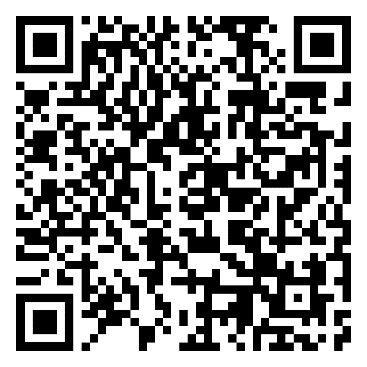 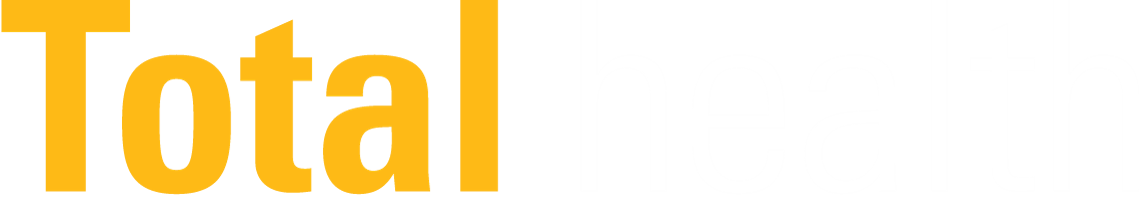 Q1 TOTAL HEALTH HIGHLIGHT

Fitness and Nutrition